Муниципальное  общеобразовательное  учреждение
средняя  общеобразовательная  школа  № 8  пгт Спирово
ПРОЕКТ:зона отдыха«Моя школа»
Руководители проекта:
Директор МОУ СОШ № 8 пгт Спирово Ю.С. Петрыкина
Советник директора по воспитанию  Ю.А. Нефедова
Зона отдыха «Моя школа»
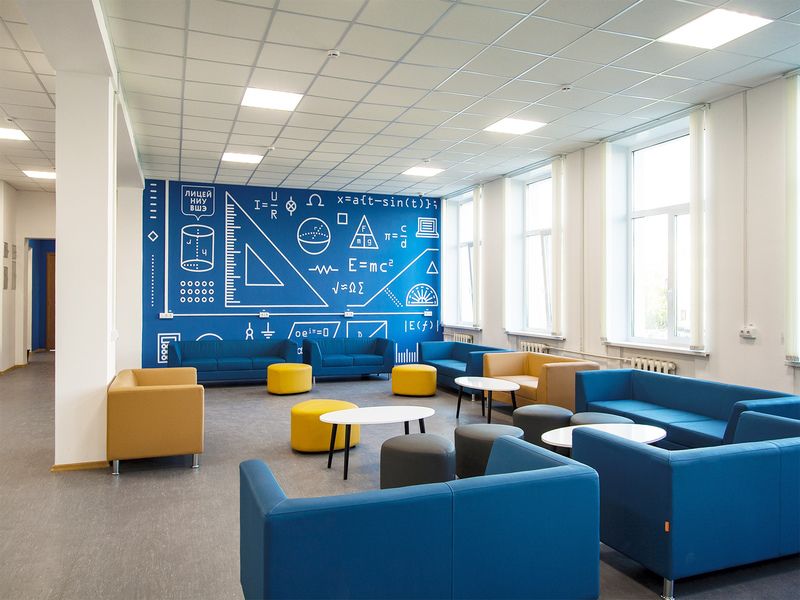 Цель: объединить обучающихся среднего и старшего звена   в одну команду для общения и творческого взаимодействия. При помощи дизайна пространства 1 этажа, которое станет дополнительным средством, повысить мотивацию обучающихся к сотрудничеству;
реализация проектов «Успех каждого ребенка», «Поддержка семей, имеющих детей», «Цифровая школа».
Зона отдыха «Моя школа»
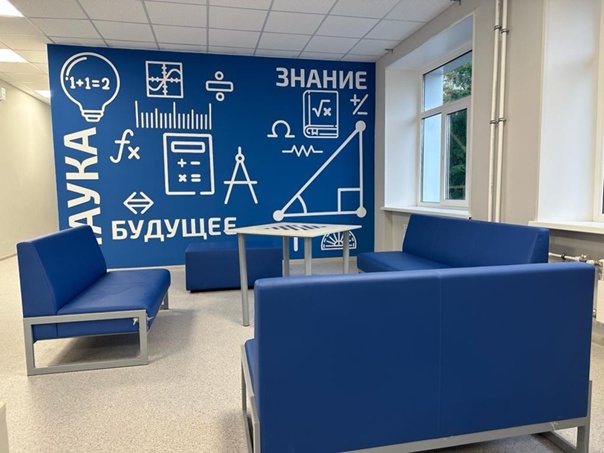 Задачи:
1.	Оснащение зоны отдыха;
2.	Проведение PR – кампании: продвижение проекта в социальных сетях и СМИ. 
3.	Создание условий для активного включения педагогов, родителей,обучающихся и социальных партнеров в деятельность школы;
4.	Использование активных форм организации психолого-педагогического просвещения родителей, трансляции передового педагогического опыта.
5.	Психологическая разгрузка обучающихся, педагогов и родителей (аутотренинги, релаксация, и т.д).
Зона отдыха «Моя школа»
Актуальность:
 Проект «Зона отдыха «Моя школа»»– это создание зоны  образовательного пространства в коридоре учреждения с целью объединения обучающихся средней и старшей школы в одну команду для общения и творческого взаимодействия. 
Идея проекта заключается в создании творческой зоны  для расширения образовательного пространства школы,  в которых обучающиеся получат возможность работать над общими проектами  и развивать компетенции 21 века в ходе творческого взаимодействия. Зона отдыха будет расположена в фойе  1 этажа школы и будет условно разбита на три зоны: интерактивная,  презентационная и зона отдыха
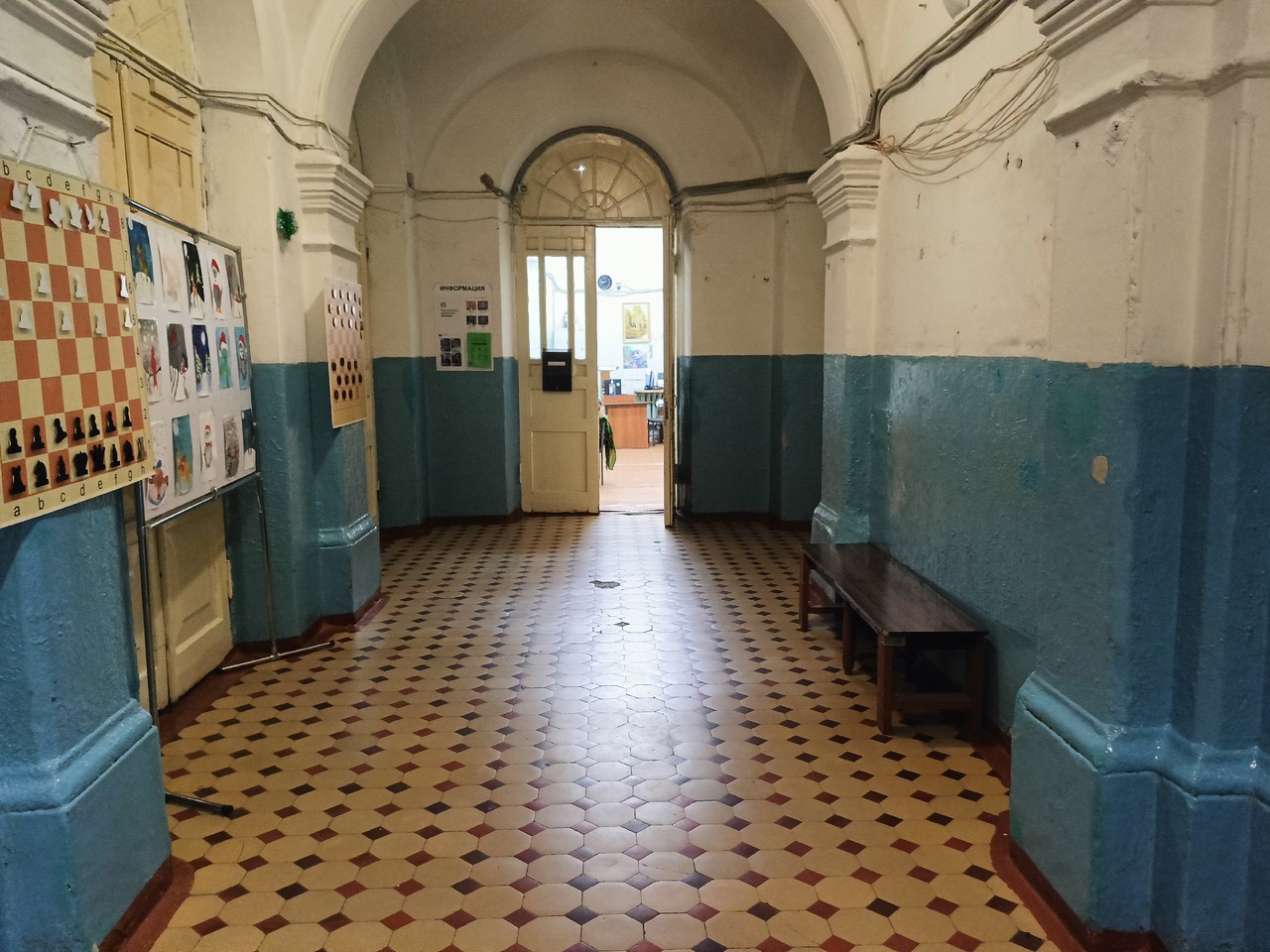 Зона отдыха «Моя школа»
Социально-экономическое обоснование:
В настоящий момент в МОУ СОШ № 8 пгт Спирово отсутствует актовый зал и нет отдельного кабинета для проведения встреч с социальными партнерами школы. В рамках работы зоны отдыха будут реализованы проекты: «Успех каждого ребенка, «Цифровая школа», «Поддержка семей, имеющих детей».
Зона отдыха станет площадкой для встречи с работниками сельского хозяйства Спировского муниципального округа, в рамках реализации программы «Агрокласс», целью которой является создание ориентационной мотивационной основы для осознанного выбора профессии сельскохозяйственного профиля, формирование у обучающихся основ предпринимательской деятельности в сельскохозяйственной сфере.
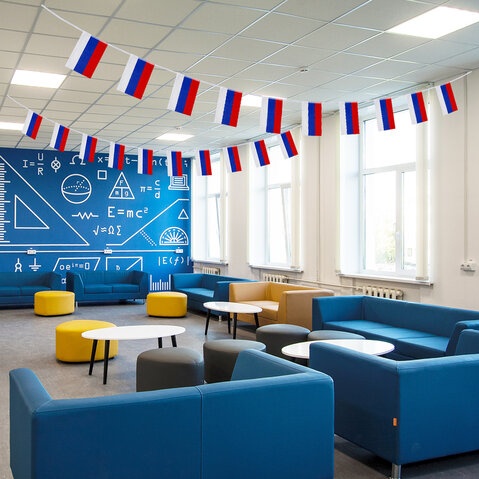 Зона отдыха «Моя школа»
Механизм реализации проекта:
Зона отдыха «Моя школа»
Фотоотчет:
Презентация и обсуждение идей членов ученического
совета, активистов школы на классных собраниях
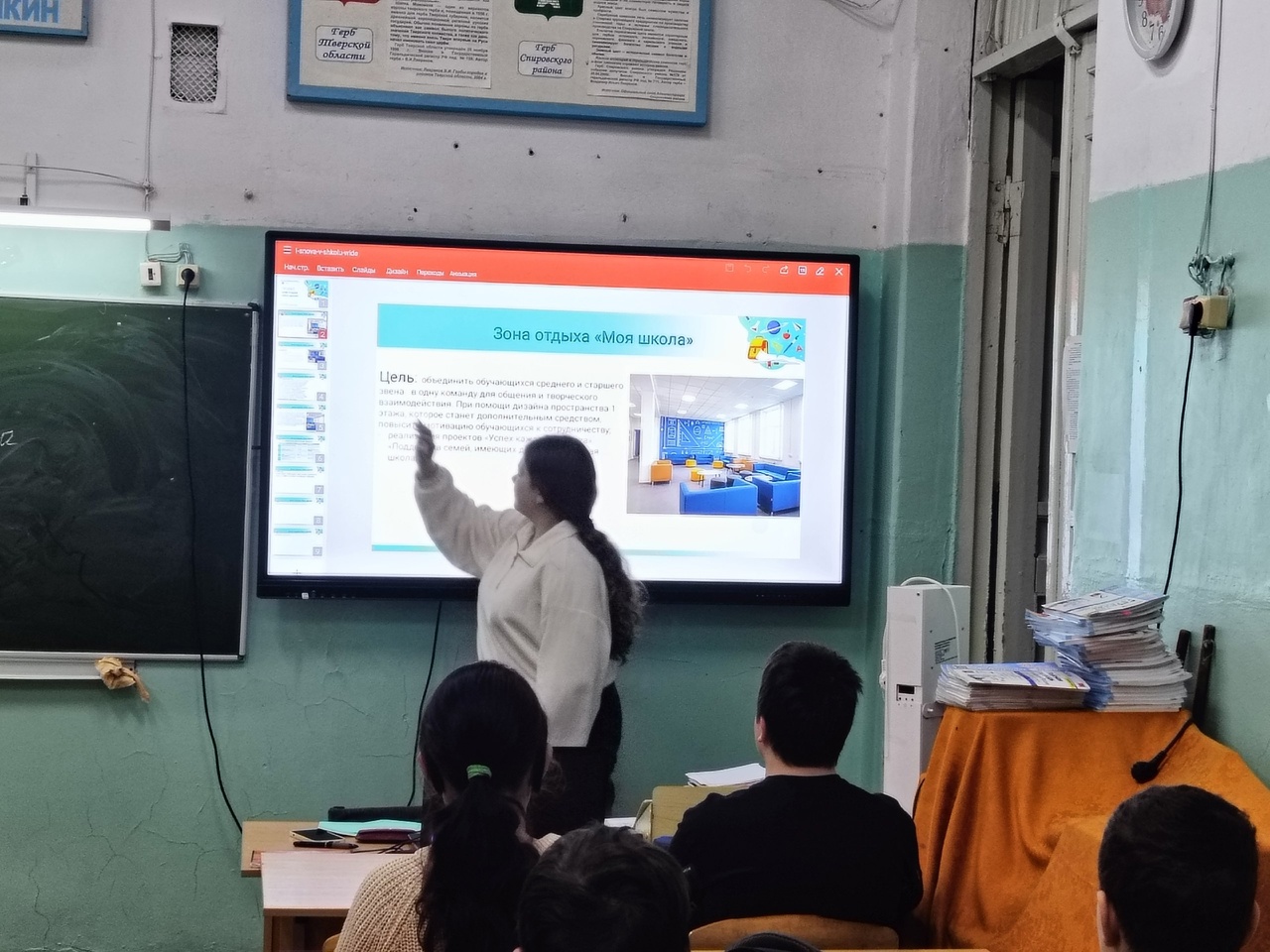 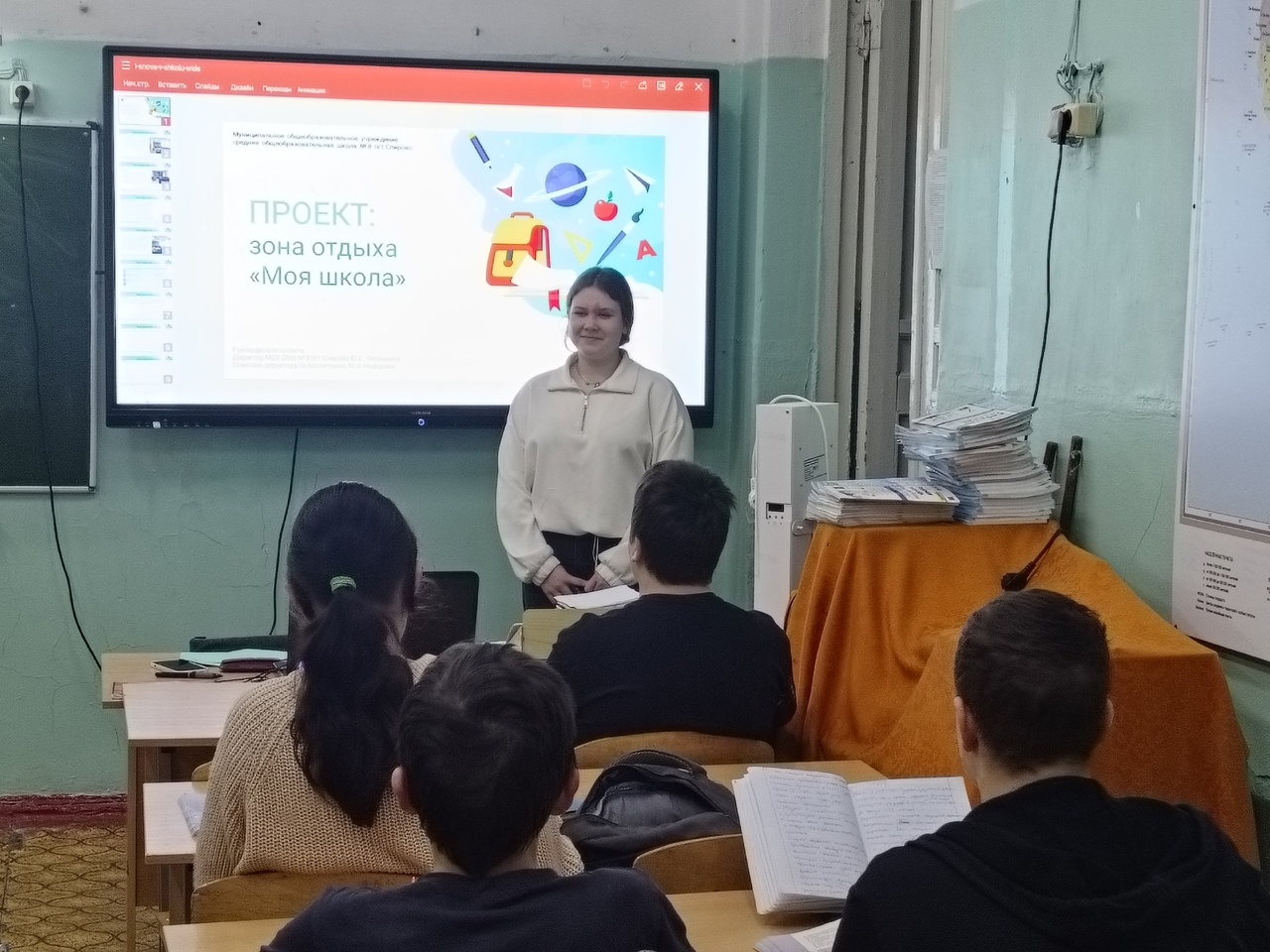 Зона отдыха «Моя школа»
Оценка востребованности проекта:
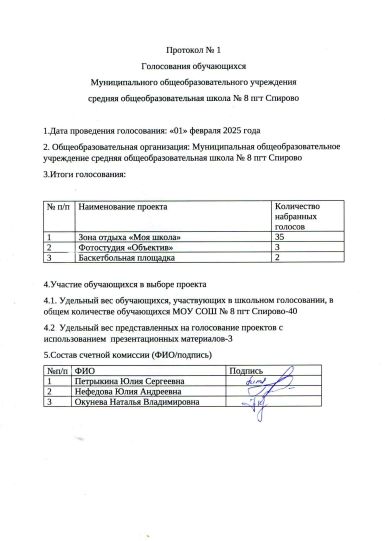 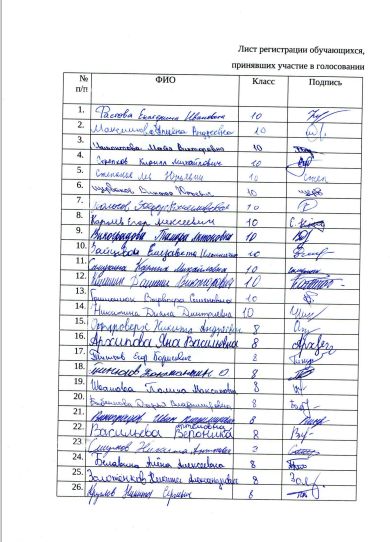 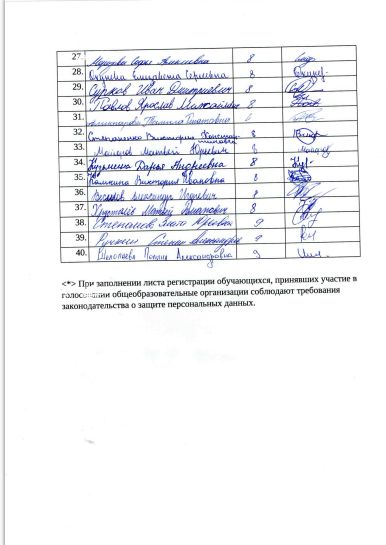 Зона отдыха «Моя школа»
Бюджет проекта: